Open Educational Resources (OERs)
Ramesh C Sharma
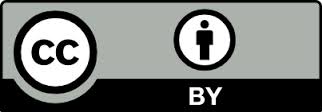 12th August 2013
USAID Global Education Summit
On August 6-8, 2013, the U.S. Agency for International Development (USAID) hosted a Global Education Summit in Washington, D.C.  
Focused  on achievement of USAID’s Education Strategy and Millennium Development Goal 2: Universal Primary Education.  
Reviewed "state of the field" approaches and "state of the art" best practices in improving education in the developing world.
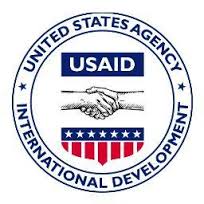 USAID Education is working to improve the reading skills of 100 million children, improve the quality of higher education and workforce development programs, and expand access to education in crisis & conflict environments to 15 million children.
Open Education Resources
U.S. Secretary of Education Arne Duncan at the 
U.S. Agency for International Development (USAID) Global Education SummitAugust 6, 2013
…potential to transform education
“At the same time, the fast-evolving field of education technology—from cloud computing to personal learning devices to Open Education Resources like the Khan Academy, which my two young children enjoy—has huge potential to transform education”
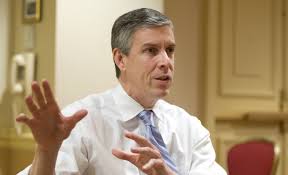 http://www.ed.gov/news/speeches/education-only-solution
…opportunities…
“Open Education Resources and other communication tools can help improve and expand teacher training and professional development—a huge opportunity in countries grappling with large teacher shortages and under-educated teachers”
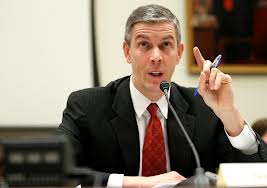 http://www.ed.gov/news/speeches/education-only-solution
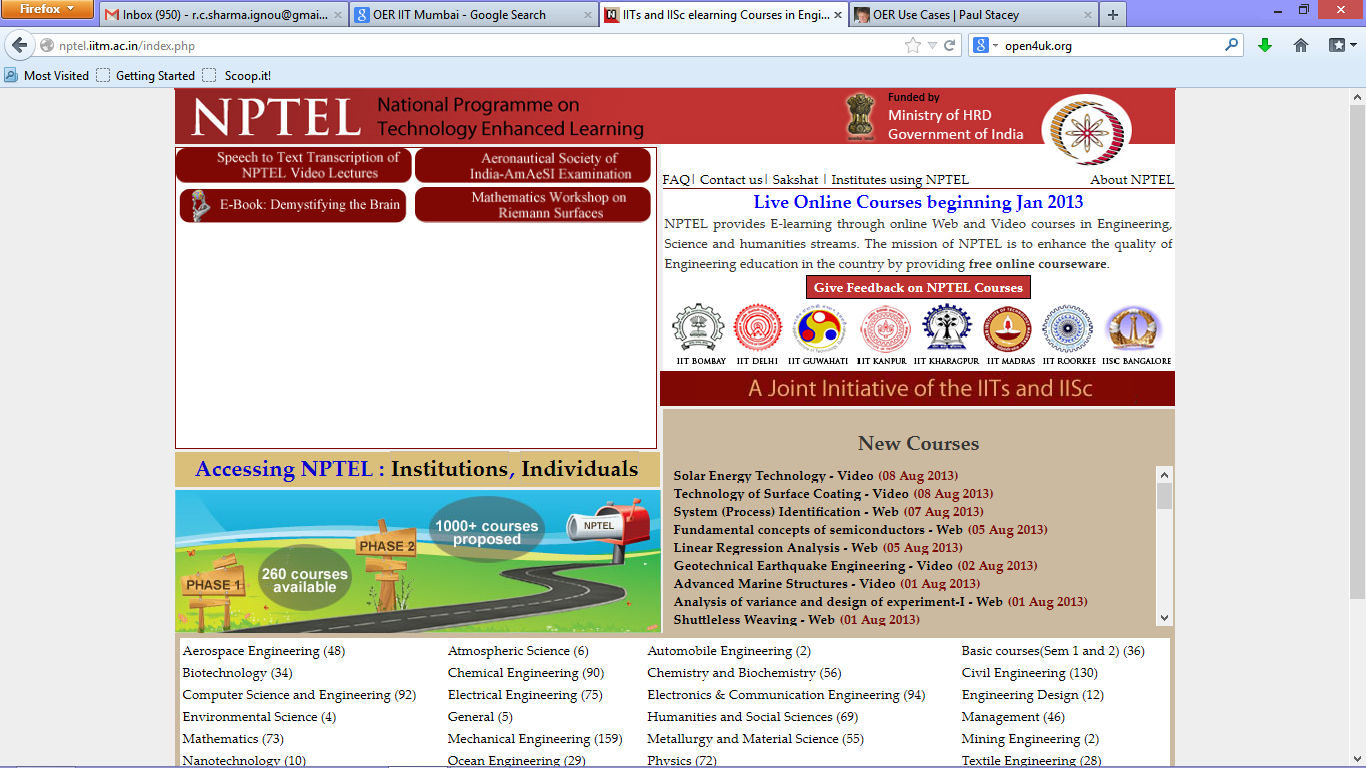 Educational Providers
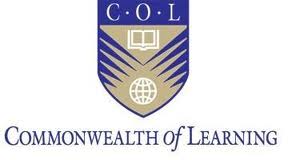 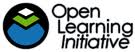 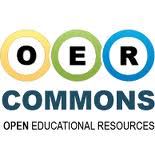 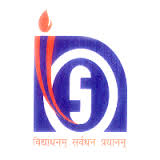 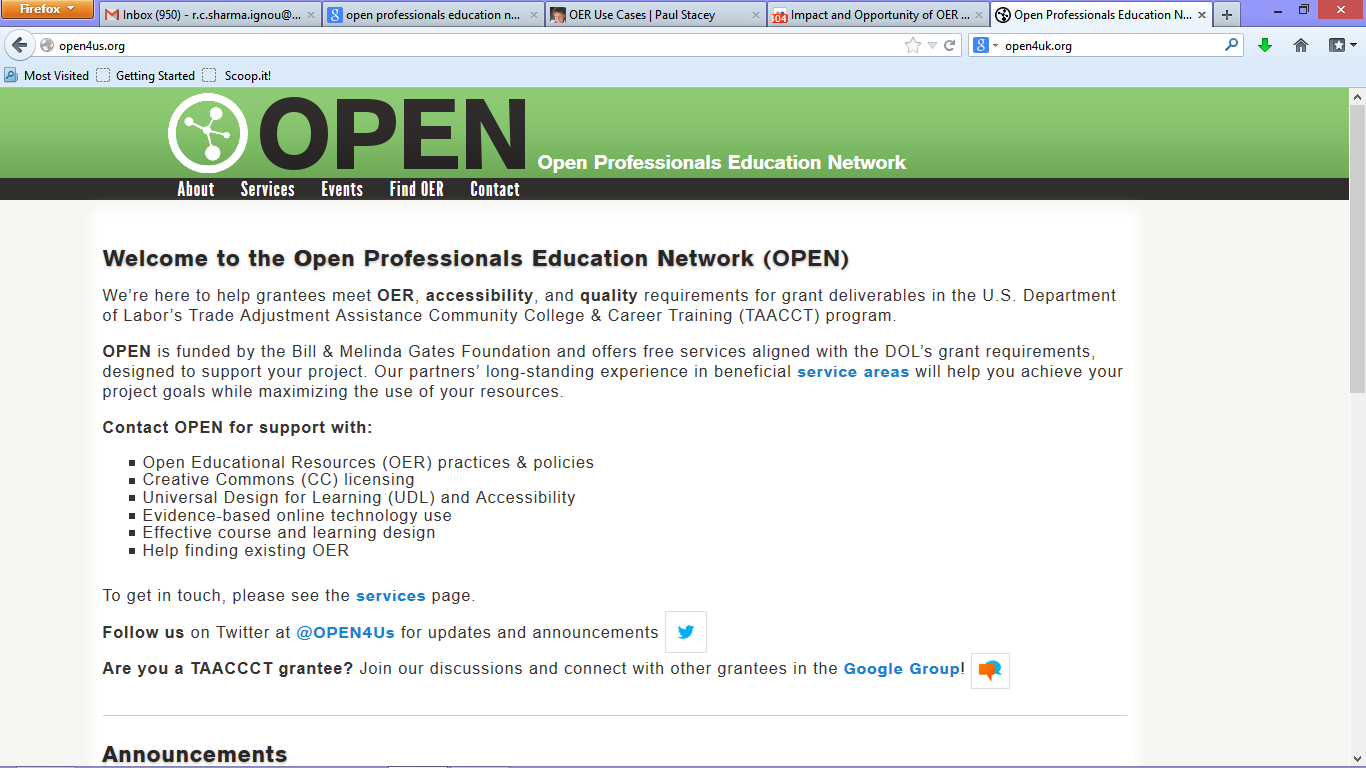 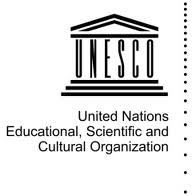 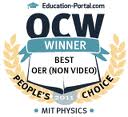 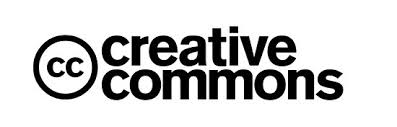 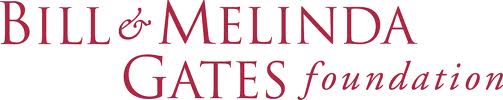 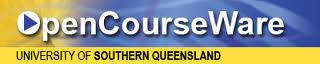 Non - profit ICORE Association to Support and Develop Innovation in Open Access, Open Educational Practices and Resources, and more …
Administration of an online community portal for information exchange
Organization of scientific and educational events (e.g. conferences, summer schools, etc.), and 
Establishment of creative partnerships between ICORE members to advance open research and open education internationally
Teachers and Teacher Educators from across sub-Saharan Africa
http://www.tessafrica.net/home
OER University
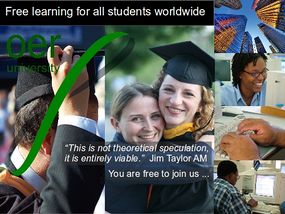 Creating flexible pathways for OER learners to gain formal academic credit.
http://wikieducator.org/OER_university
OER University… Logic Model
To create a parallel learning universe based solely on OER to augment and add value to the formal education sector
http://wikieducator.org/OER_university/Logic_model
Development and Operations
Connexions® is supported by the William and Flora Hewlett Foundation, the Maxfield Foundation, and the Connexions Consortium. 
Connexions® is a registered trademark of Rice University.
MIT OpenCourseWare makes the materials used in the teaching of almost all of MIT's subjects available on the Web, free of charge. With more than 2,000 courses available, OCW is delivering on the promise of open sharing of knowledge.
Funding…
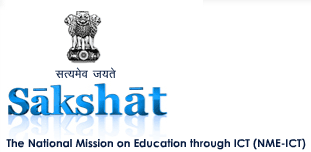 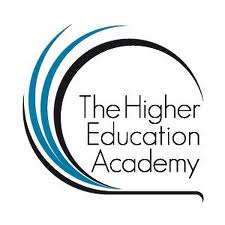 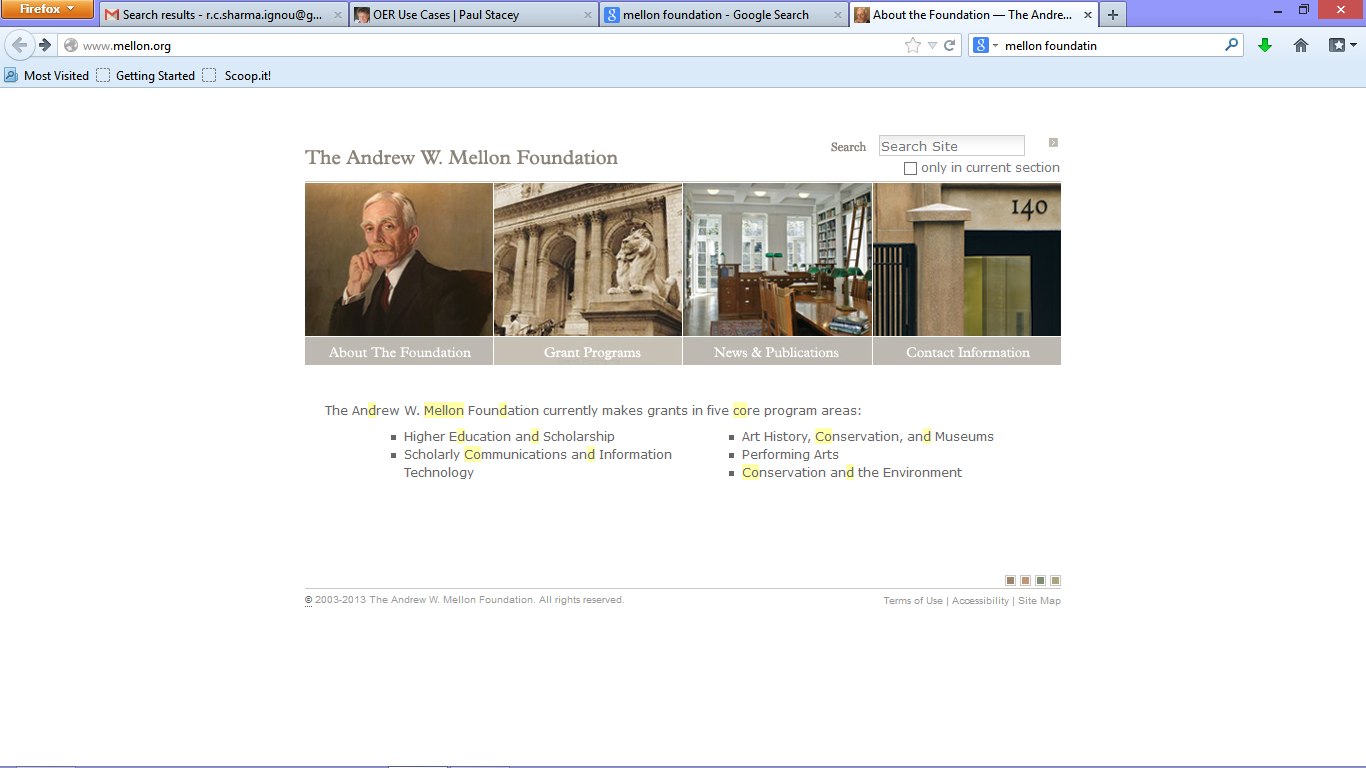 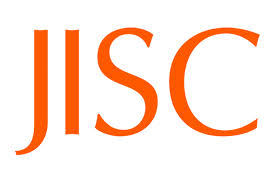 …Challenges
Limited or no funding
OER initiatives to sustain independent of foundations funding
UNESCO-COL guidelines identify several zero sum strategies (Stacey, 2013)
OER have come through the innovation phase, are striving for adoption, and aspire to cross into early majority.
(Source: http://en.wikipedia.org/wiki/Technology_adoption_lifecycle) as cited by Stacey http://edtechfrontier.com/tag/oer-use-cases/
OER - a disruptive innovation
Many disruptive technology innovations do not successfully cross the chasm and simply disappear (Moore, 1991)
Will this be the fate of OER?
http://edtechfrontier.com/tag/oer-use-cases/
OER framework (Stacey 2006)
http://edtechfrontier.com/tag/oer-use-cases/
Challenges in Education…Context
of numbers
of relevance
of Quality
of access
of costs 
of speed
MOOCs…promising technological and pedagogical model
http://www.michaelbransonsmith.net/blog/2012/12/19/day-of-the-mooc-now-animated/
The OER MOOC
http://www.wiziq.com/course/28219-the-oer-mooc
#OERMOOC

http://www.wiziq.com/course/28219-the-oer-mooc

http://www.gameplan-consulting.com/demo-mmp/the-oer-mooc/
Thank you…